МЕРЫ  ПОДДЕРЖКИ БИЗНЕСА ОТРАСЛЕЙ, НЕ ОТНОСЯЩИХСЯК НАИБОЛЕЕ ПОСТРАДАВШИМ
Подготовлено
Правительством Ярославской области
УСЛОВИЯ ОТНЕСЕНИЯ К СУБЪЕКТАМ 
МАЛОГО И СРЕДНЕГО ПРЕДПРИНИМАТЕЛЬСТВА
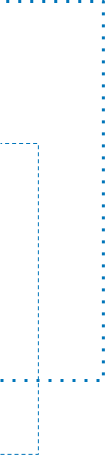 Структура уставного капитала
Среднесписочная численность
Доход
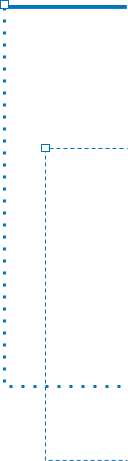 Меры поддержки предоставляются субъектам малого и среднего предпринимательства, включенным в Реестр субъектов МСП по состоянию на 01.03.2020
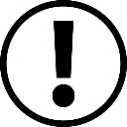 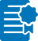 Проверить себя в Реестре субъектов МСП


На сайте Федеральной налоговой службы
Ведение реестра осуществляется ФНС на основании представленных сведений о среднесписочной численности работников и сведений о доходе, полученном от осуществления предпринимательской деятельности, за предшествующий календарный год
https://rmsp.nalog.ru/
FIRST AID GUIDE | 2020
ОТСРОЧКА ПО КРЕДИТАМ
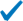 Для юридических лиц
Для индивидуальных предпринимателей*
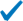 Приостановление исполнения обязательств по потребительским кредитам (займам) суммой менее 300 тысяч рублей
Отсрочка платежей по процентам и по основному долгу
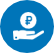 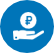 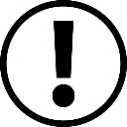 Условие: снижение дохода более чем на 30%.
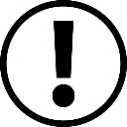 Условие: при ухудшении финансового состояния заемщика (оценивается в соответствии с критериями, установленными банком)
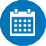 Срок: до 6 месяцев
Обратиться к кредитору нужно в течение времени действия кредитного договора (договора займа), но не позднее 30 сентября 2020 г.
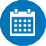 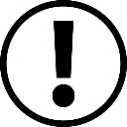 Срок: до 6 месяцев
* Утверждено Федеральным законом РФ от 03.04.2020 № 106-ФЗ
РЕСТРУКТУРИЗАЦИЯ ДЕЙСТВУЮЩЕГО КРЕДИТА
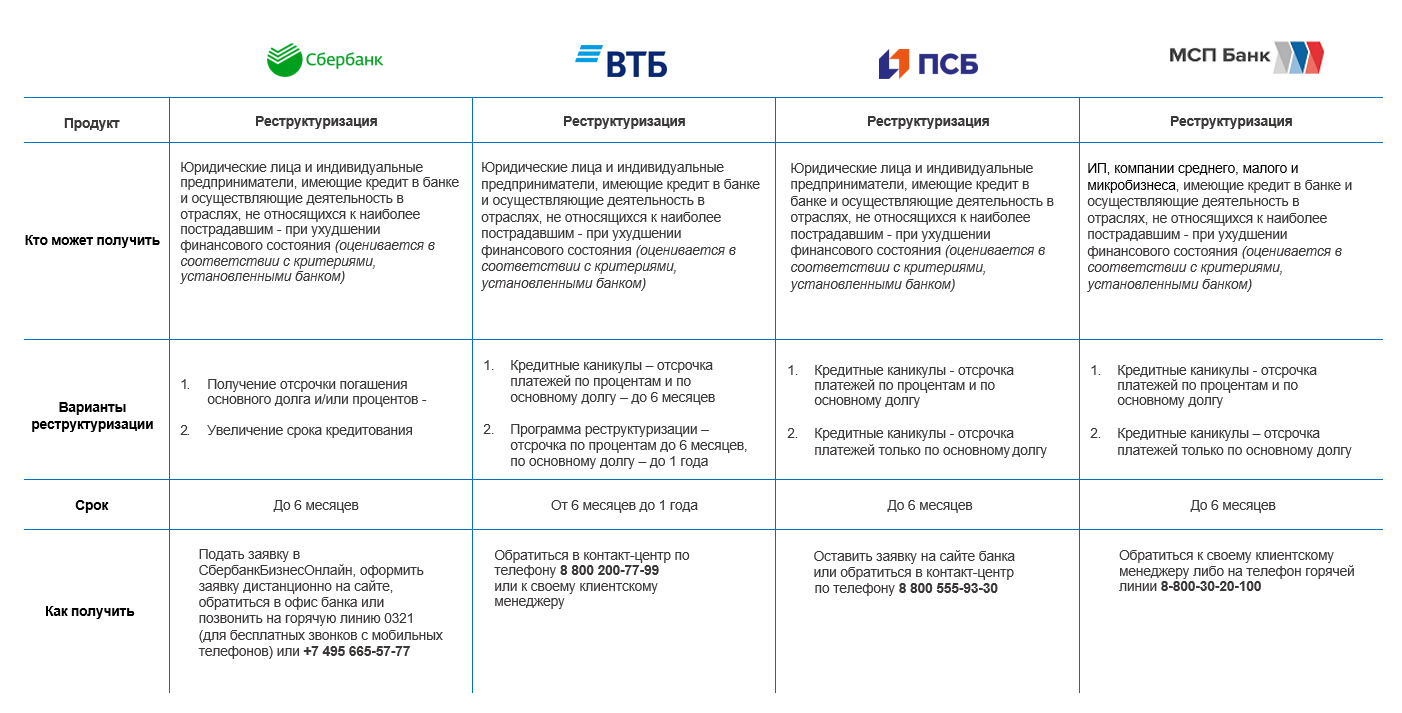 FIRST AID GUIDE | 2020
ПРОГРАММА ЛЬГОТНОГО КРЕДИТОВАНИЯ*
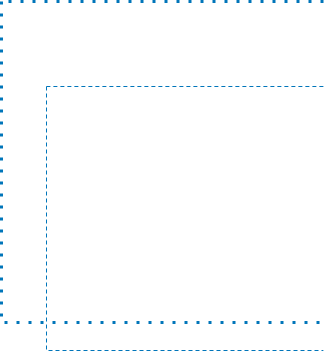 Для кого: субъекты малого и среднего предпринимательства, осуществляющие деятельность в приоритетных отраслях**
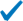 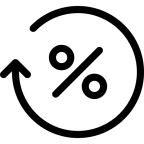 Процентная ставка: до 8,5%
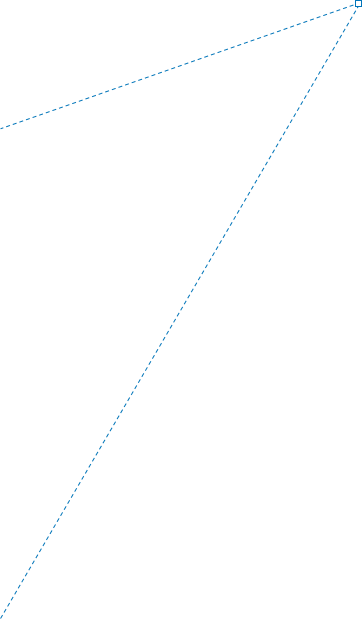 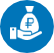 Сумма кредита:
оборотные кредиты – от 0,5 млн. до 500 млн. руб.
инвестиционные кредиты – от 0,5 млн. до 2 млрд. руб.
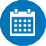 Срок :
оборотные кредиты – до 3 лет
инвестиционные кредиты – до 10 лет
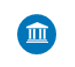 Антикризисные условия***:
упрощены требования к заёмщику: не учитываются задолженности по налогам, сборам, заработной плате 
в программу включены микропредприятия, работающие в сфере торговли, занимающиеся реализацией подакцизных товаров (для микропредприятий, заключивших кредитные соглашения на оборотные цели в 2020 году на срок не более 2 лет)
появилась возможность рефинансирования кредитов на оборотные цели (ранее это было доступно только для инвестиционных кредитов)
* В Программе участвуют 99 банков
** Перечень приоритетных отраслей утвержден постановлением Правительства РФ от 30.12.2018 № 1764
*** Утверждены постановлением Правительства РФ от 31.03.2020 № 372
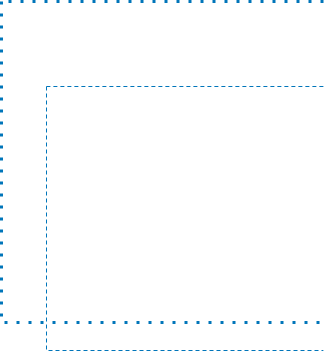 ФОНД ПОДДЕРЖКИ МАЛОГО и СРЕДНЕГО ПРЕДПРИНИМАТЕЛЬСТВА ЯРОСЛАВСКОЙ ОБЛАСТИ
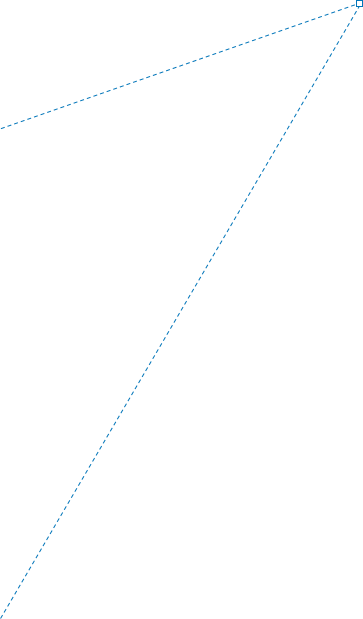 «Антикризисный»
«Антикризисный беззалоговый»
Займы:
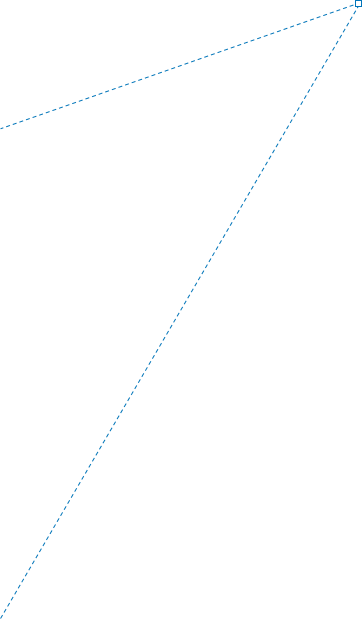 Также предоставляется реструктуризация действующих займов: 
каникулы по основному долгу/процентам на срок до 6 месяцев
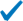 *За исключением СМиСП, отнесенных в соответствии с постановлением Правительства РФ от 03.04.2020 № 434 к наиболее пострадавшим в результате распространения новой коронавирусной инфекции
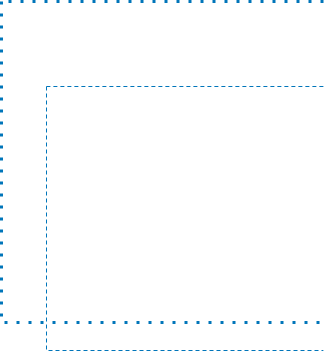 ФОНД ПОДДЕРЖКИ МАЛОГО и СРЕДНЕГО ПРЕДПРИНИМАТЕЛЬСТВА ЯРОСЛАВСКОЙ ОБЛАСТИ
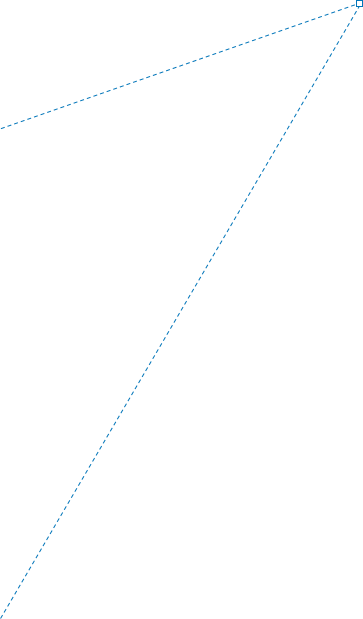 Поручительство по кредитным договорам, банковским гарантиям, договору лизинга
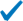 Для кого: субъекты малого и среднего предпринимательства всех отраслей
Размер поручительства: 
не более 70% от объема обязательств заёмщика 
до 25 млн. руб. по одному договору
до 45,4 млн. руб. по группе компаний

Срок: не более 5 лет

Условия предоставления:
наличие у заёмщика обеспечения не менее 30% от объема обязательств заёмщика

Размер вознаграждения: 0,75% в год от суммы предоставленного поручительства
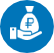 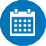 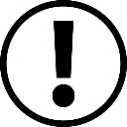 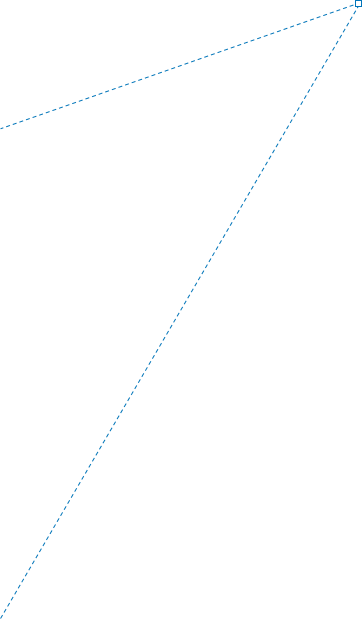 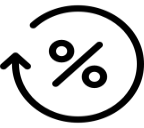 Требования к субъекту малого и среднего предпринимательства:
ведение финансово-хозяйственной деятельности не менее 3 месяцев
не осуществляет производство и реализацию подакцизных товаров
отсутствие задолженности по налогам и сборам
положительная кредитная история
положительное заключение банка-партнера по возможности кредитования
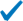 РЕГИОНАЛЬНАЯ ЛИЗИНГОВАЯ КОМПАНИЯ
Новый продукт:
«Устойчивое развитие»
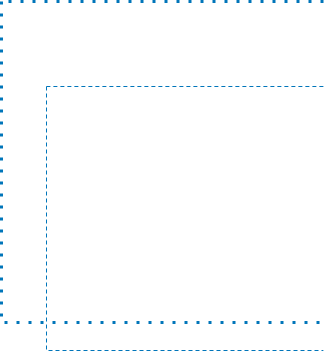 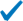 Для кого: субъекты индивидуального и малого предпринимательства всех отраслей
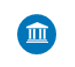 Предмет лизинга: новое (не бывшее в употреблении) оборудование
кроме  оборудования для торговли, транспортных средств, 
водных и  воздушных судов, подвижного состава железнодорожного транспорта
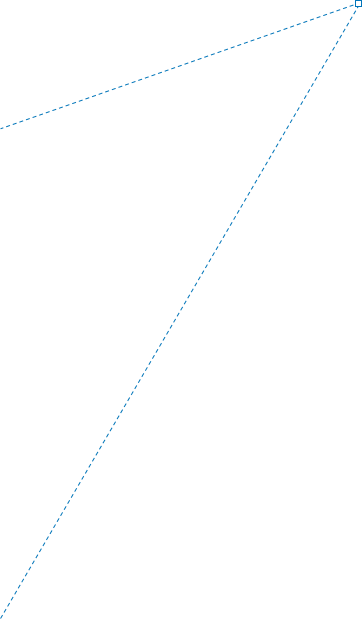 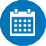 Срок заключения договора: до 31 декабря 2020
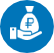 Сумма финансирования:  от 500 тыс. рублей  до 200 млн. рублей
                                                     авансовый платеж – 10%
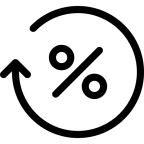 Ставка: 6% годовых для российского оборудования
                8% годовых для иностранного оборудования
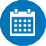 Срок договора лизинга: до 84 месяцев
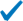 Требования к лизингополучателю:
ведение финансово-хозяйственной деятельности не менее 12 месяцев
выручка до 800 млн. руб., численность до 100 чел. 
отсутствие задолженности по налогам и сборам
положительная кредитная история
не осуществляет производство и реализацию подакцизных товаров
СНИЖЕНИЕ СТРАХОВЫХ ВЗНОСОВ
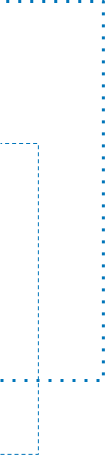 Для малого и среднего бизнеса
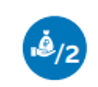 Снижение страховых взносов с 30% до 15%*
Пониженный тариф будет распространяться на часть ФОТ, превышающий МРОТ

 в Пенсионный фонд России – по ставке 10%
    (как в рамках предельной величины базы, так и свыше)
в Фонд обязательного мед. страхования – 5%
 в Фонд социального страхования (на случай  временной нетрудоспособности и в связи с  материнством) – 0%
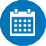 Срок: с 1 апреля 2020 года
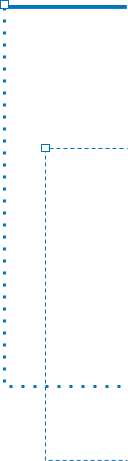 FIRST AID GUIDE | 2020
** Утверждено Федеральным законом от 01.04.2020 № 102-ФЗ
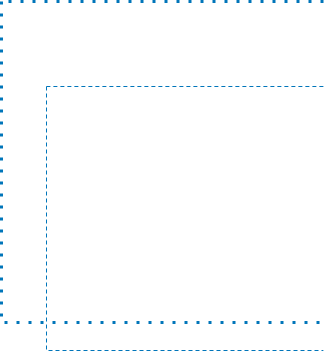 СОКРАЩЕНИЕ РАСХОДОВ НА АРЕНДНЫЕ ПЛАТЕЖИ
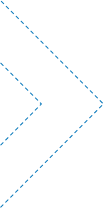 Для кого: 
арендаторы из любых отраслей, деятельность которых была приостановлена
ВАЖНО!
Правительство ЯО предоставляет арендодателю льготу по налогу на имущество "в обмен" на аннулирование арендодателем арендных платежей
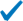 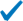 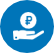 Мера поддержки арендатора: 
аннулирование арендной платы
Мера поддержки арендодателя: 
освобождение от уплаты налога на имущество
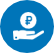 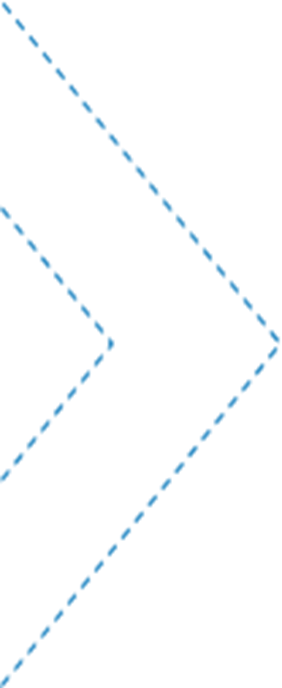 Решение об аннулировании арендной платы принимает арендодатель
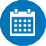 Срок предоставления льготы арендодателю: 
за 2 квартал 2020 года
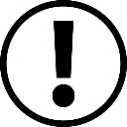 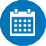 Срок предоставления льготы: 
с 1 апреля по 1 июля 2020 года
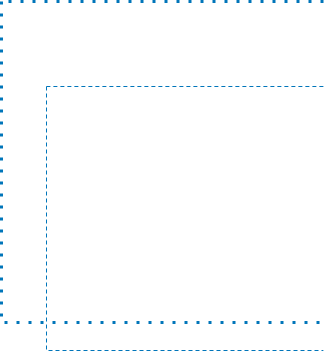 ПРОДЛЕНИЕ СРОКА ПРЕДОСТАВЛЕНИЯ ОТЧЕТНОСТИ*
для всех налогоплательщиков
** 30 июня могут сдать только организации, годовая бухгалтерская (финансовая) отчетность которых содержит сведения, отнесенные к государственной тайне, и организации, попавшие под иностранные санкции (в случаях, установленных постановлением Правительства РФ от 22.01.2020 № 35).
* Утверждено Постановлением Правительства РФ от 02.04.2020 № 409
МОРАТОРИЙ НА НАЛОГОВЫЕ САНКЦИИ, ПРОВЕРКИ*
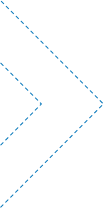 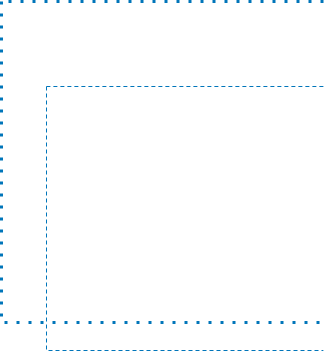 для всех налогоплательщиков
Мораторий на налоговые санкции
Мораторий на проверки
До 1 июня
за налоговые правонарушения, ответственность за которые предусмотрена статьей 126 Кодекса, совершенные в период с 1 марта до 31 мая 2020 г.
производство по таким нарушениям не осуществляется
до 31 мая 2020 года включительно:

не открываются новые выездные и повторные выездные налоговые проверки
приостановлены уже назначенные выездные и повторные выездные налоговые проверки
приостанавливается проверка расчета и уплаты налогов по сделкам между взаимозависимыми лицами
не проводятся или приостанавливаются проверки соблюдения валютного законодательства - кроме случаев, когда нарушения уже выявлены и если срок давности для привлечения к административной ответственности — до 01.06.2020
приостанавливается течение срока для представления возражений на акты выездных налоговых проверок
Требования об уплате налогов
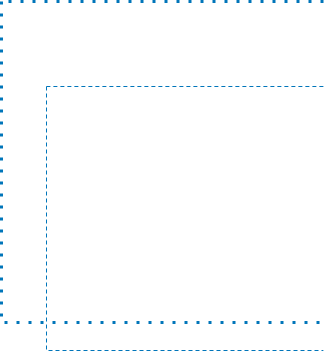 Увеличены на 6 месяцев предельные сроки
направления требований об уплате налогов, сборов, страховых взносов, пеней, штрафов, процентов
принятия решения о взыскании налогов, сборов, страховых взносов, пеней, штрафов, процентов
* Утверждено Постановлением Правительства РФ от 02.04.2020 № 409
ИНФОРМАЦИОННЫЕ РЕСУРСЫ
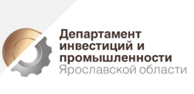 https://www.yarregion.ru/depts/der/default.aspx
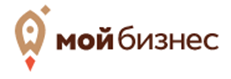 Ярославская область: телефон «горячей линии»  8  (4852) 594-754, сайт: мойбизнес76.рф
Соцсети Мой бизнес ЯО:  https://vk.com/moibizbiz76,  https://www.facebook.com/yarbusiness,   https://www.instagram.com/moi.biz76/
Федеральный портал: мойбизнес.рф
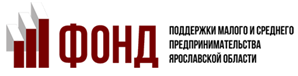 Телефон «горячей линии»: 8 (4852) 78-91-45, http://www.fond76.ru/
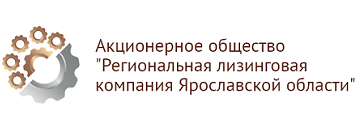 https://rlc76.ru/
Телефон «горячей линии»: 8 (4852) 59-44-78,
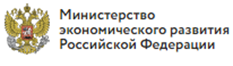 Телефон «горячей линии»: 8 800 707 08 85,
https://economy.gov.ru/
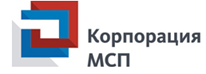 Телефон «горячей линии»: 8 800 100 1 100,
https://corpmsp.ru/
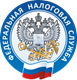 Телефон «горячей линии»: 8 800 222 22 22, https://www.nalog.ru/rn76/
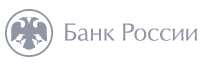 www.cbr.ru
Телефон «горячей линии»: 8 800 300 3000,